African Americans in History
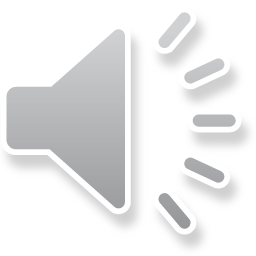 EACH YEAR IN FEBRUARY WE CELEBRATE BLACK HISTORY MONTH.
IT IS A TIME THAT FILLS MANY WITH PRIDE FOR THEIR HERITAGE,
APPRECIATION TO THEIR ANCESTORS,
AND AN OBLIGATION TO THE FUTURE GENERATIONS.
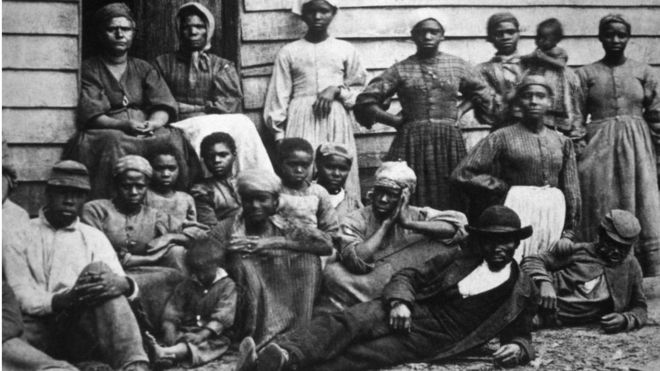 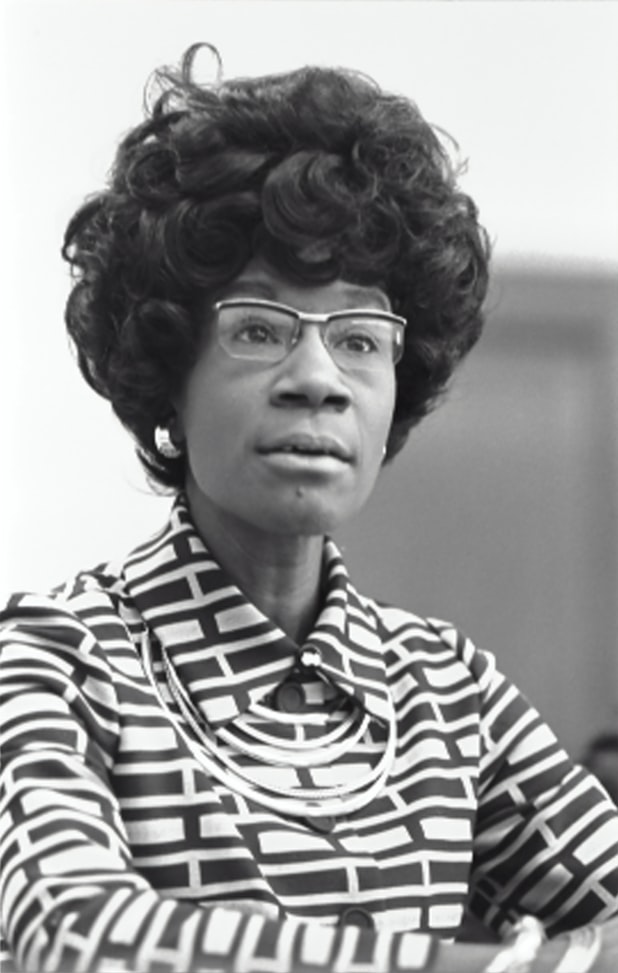 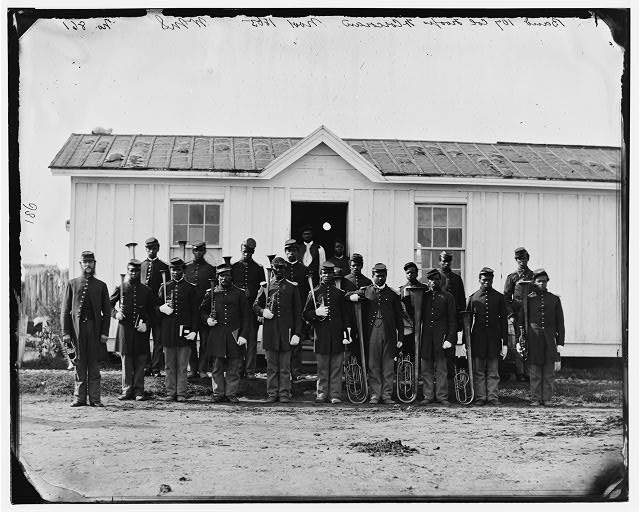 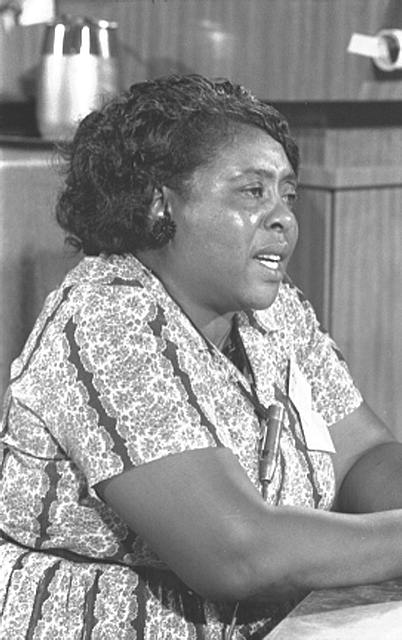 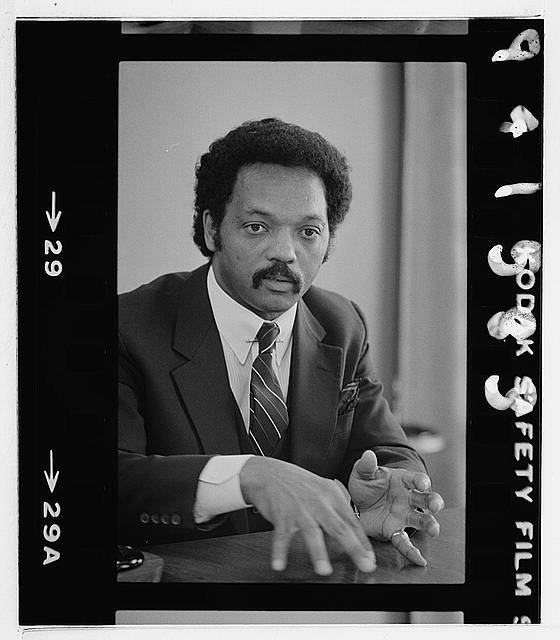 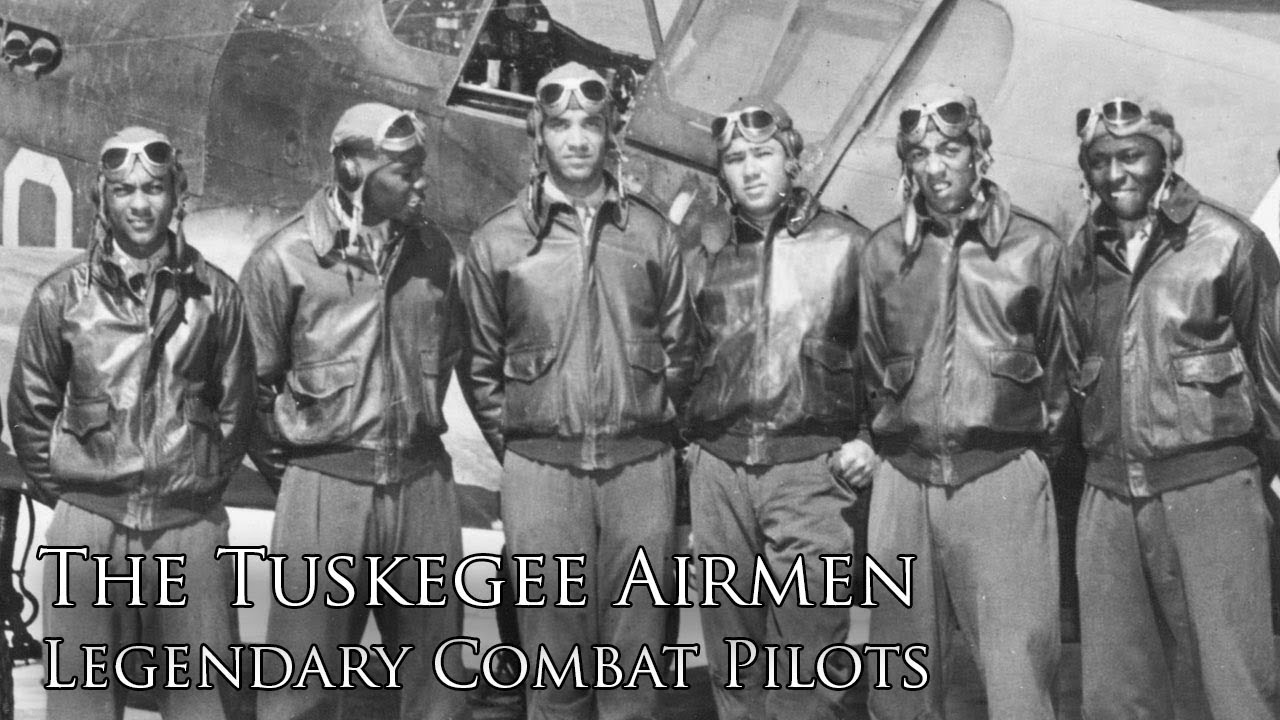 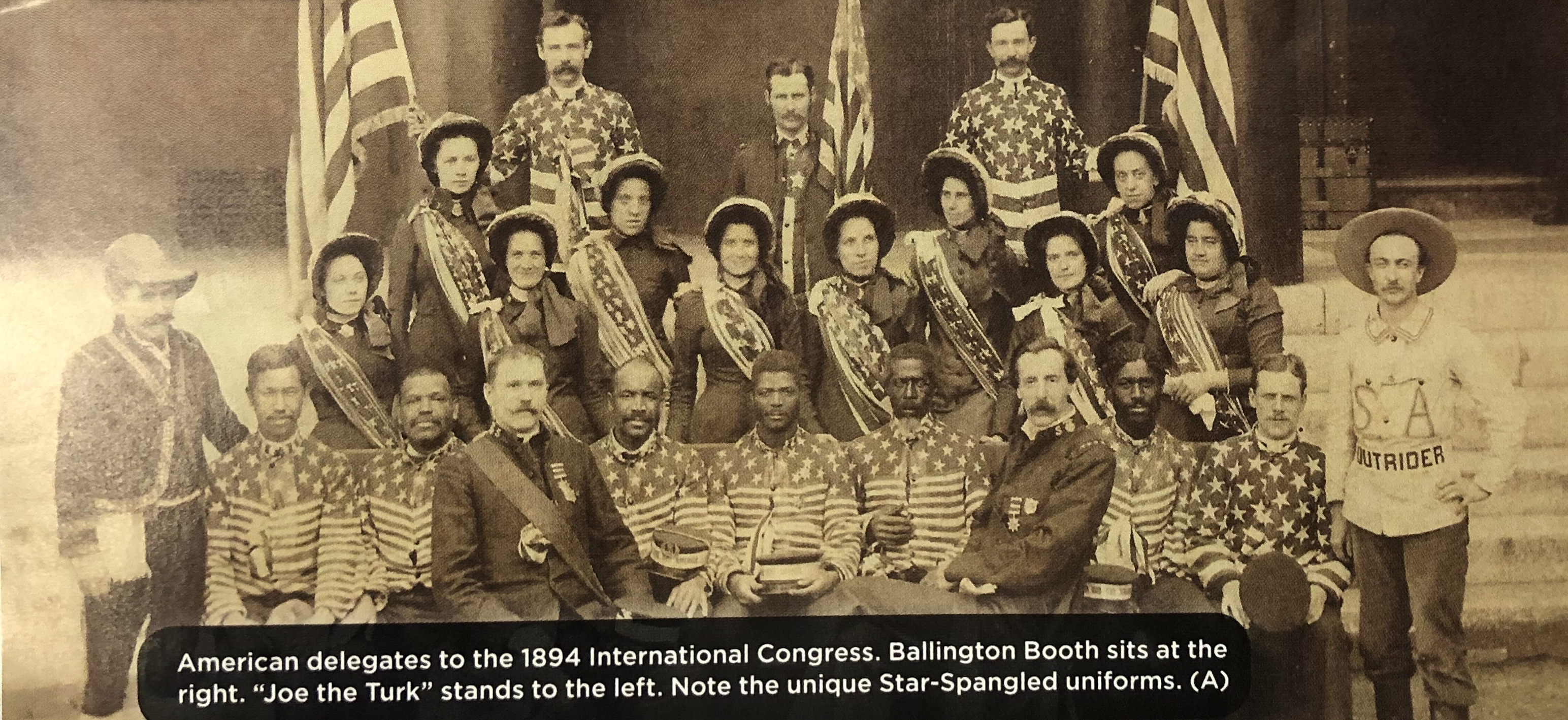 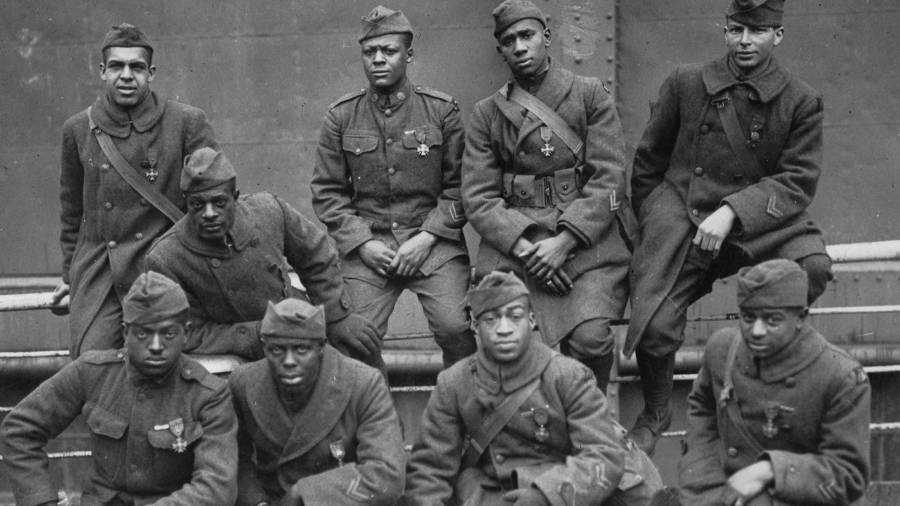 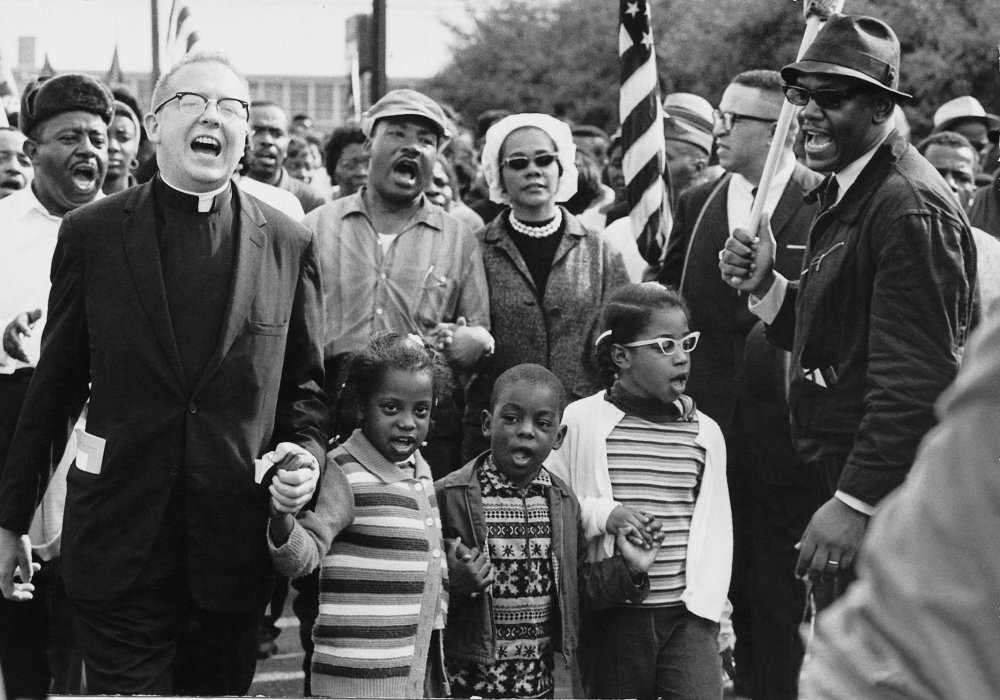 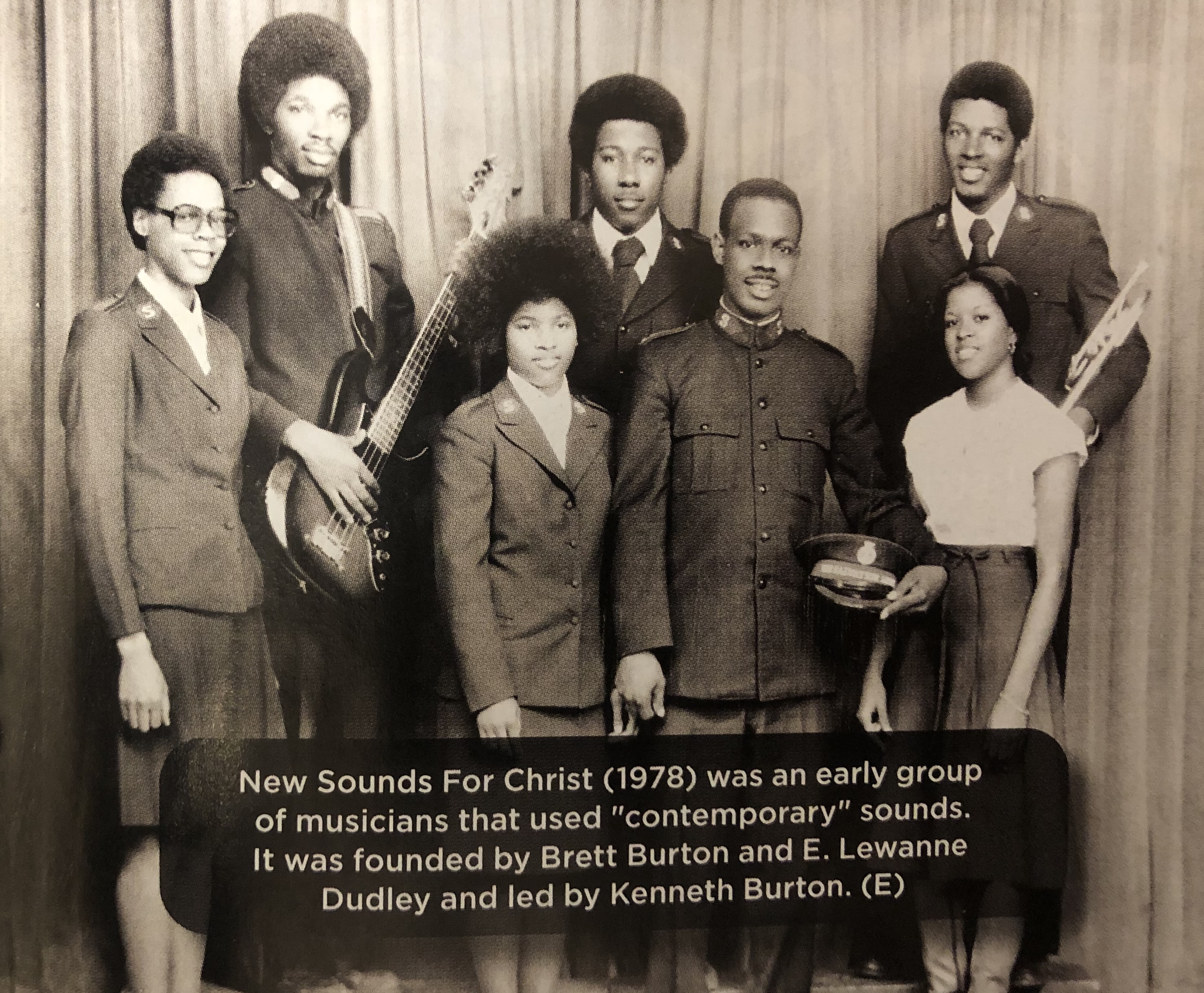 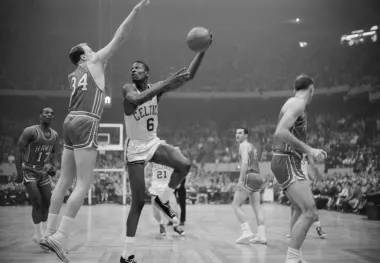 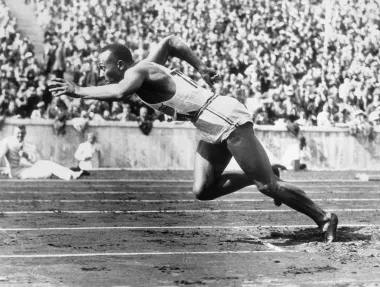 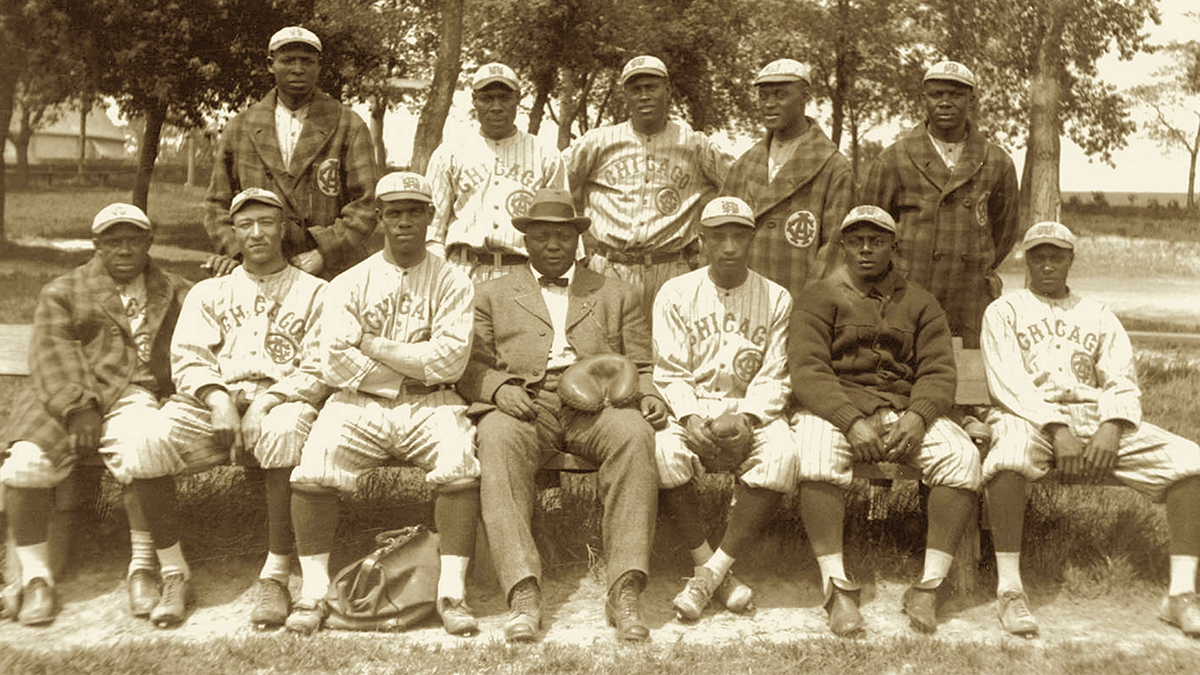 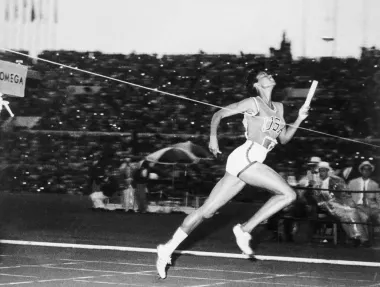 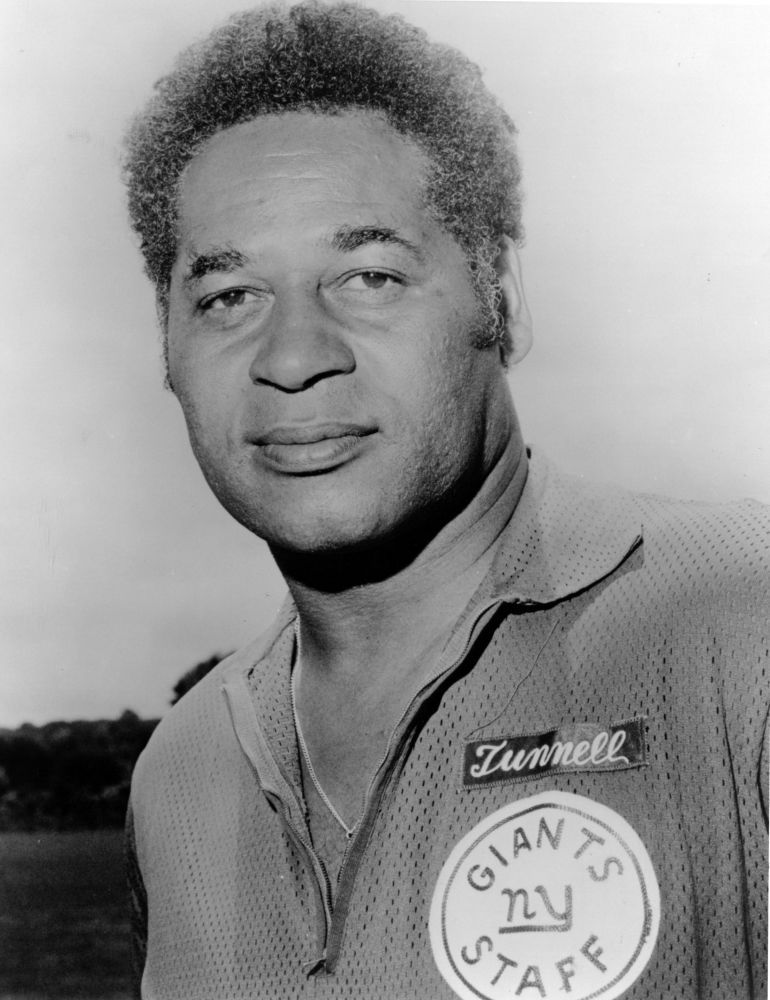 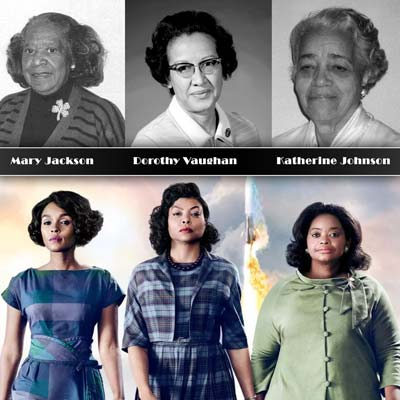 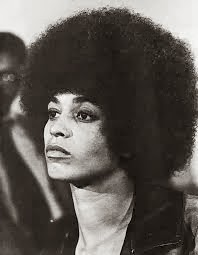 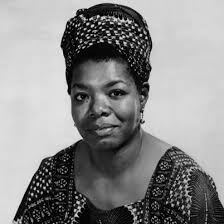 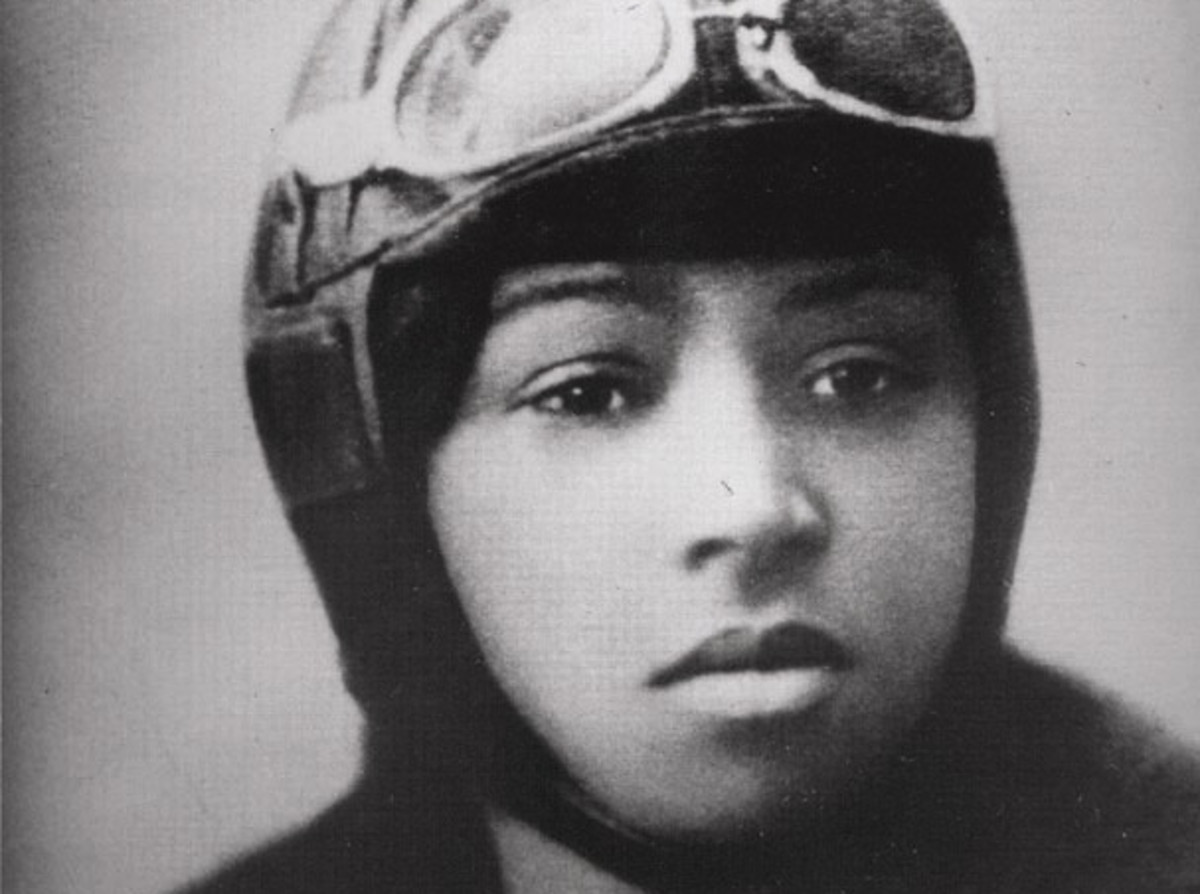 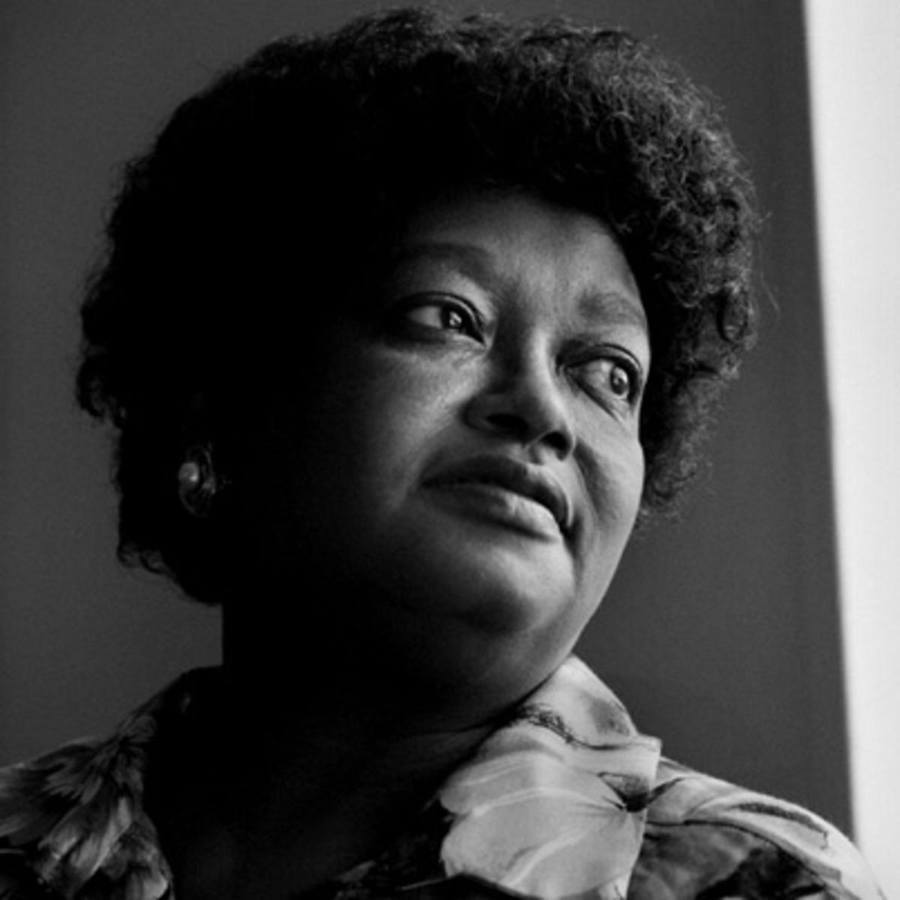 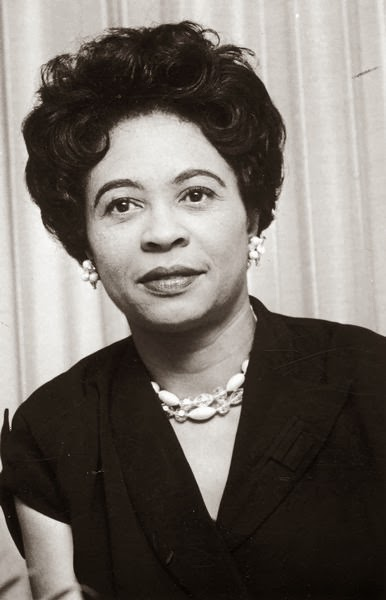 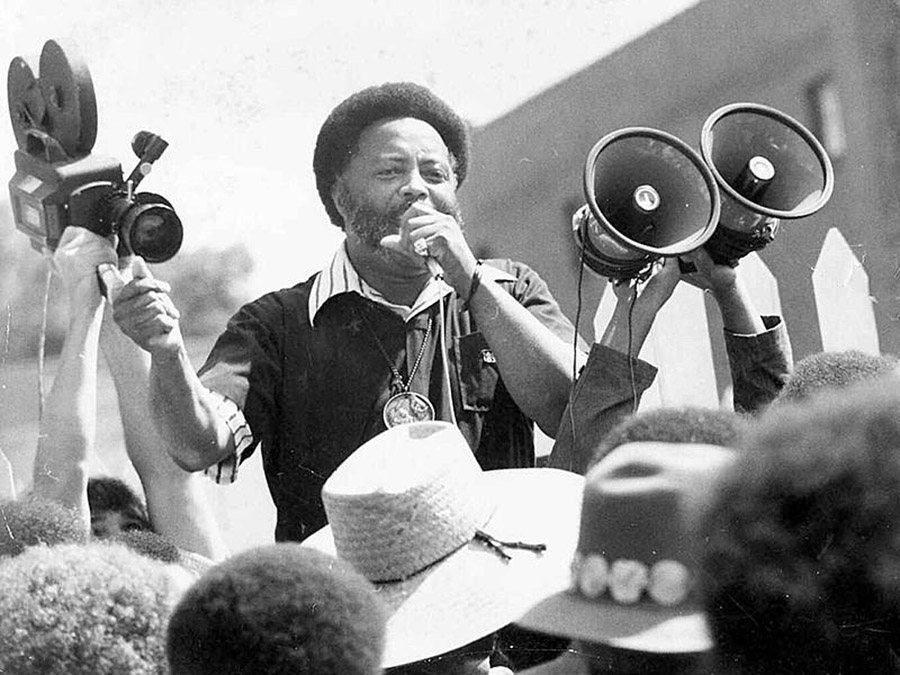 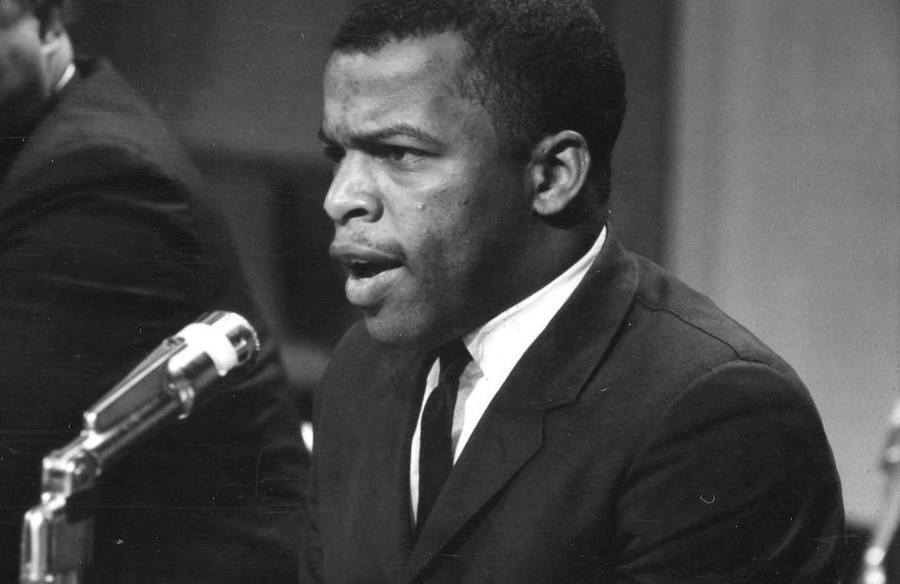 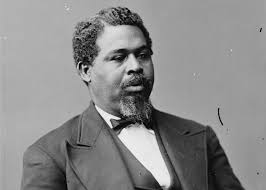 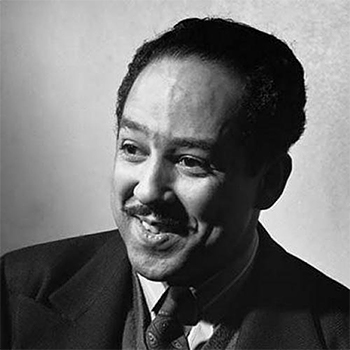 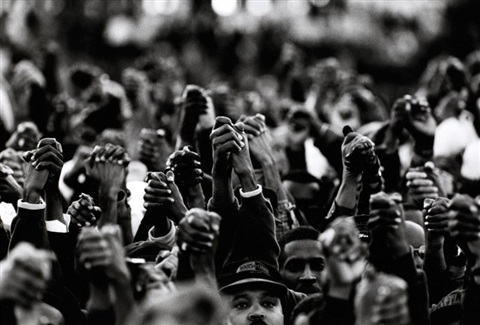 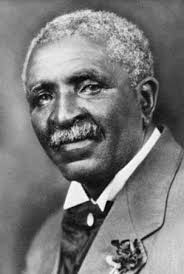 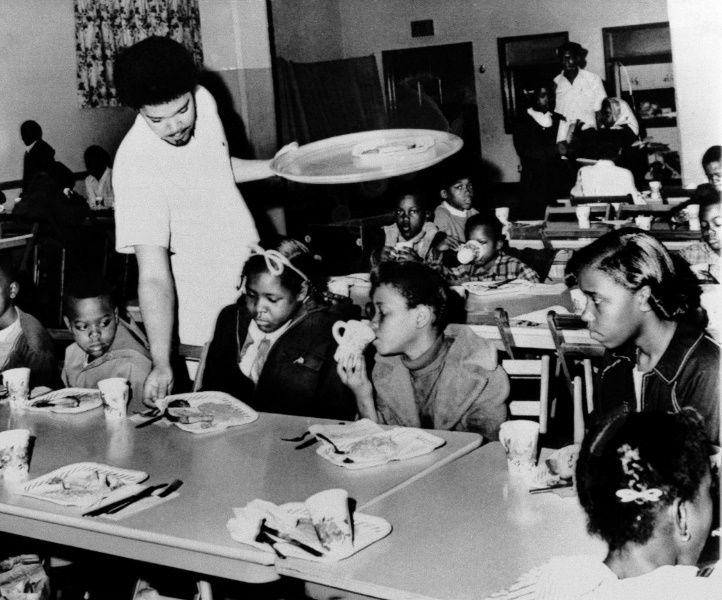 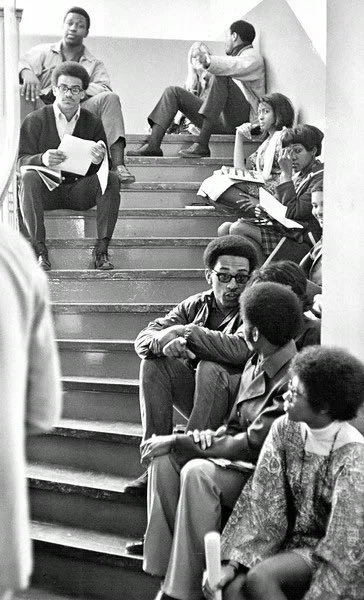 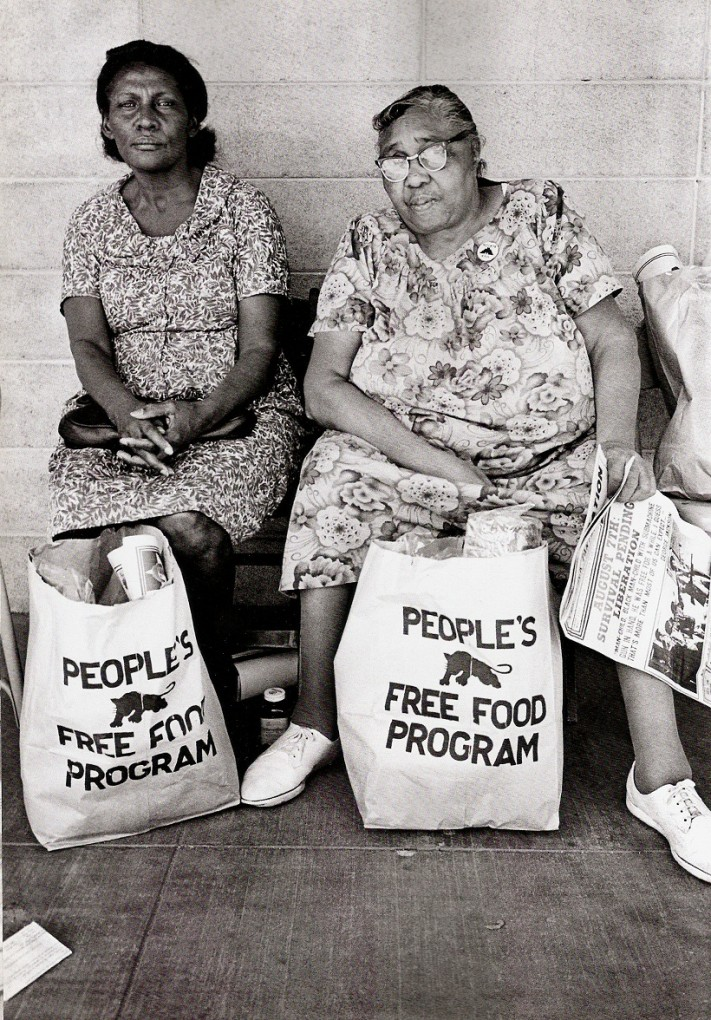 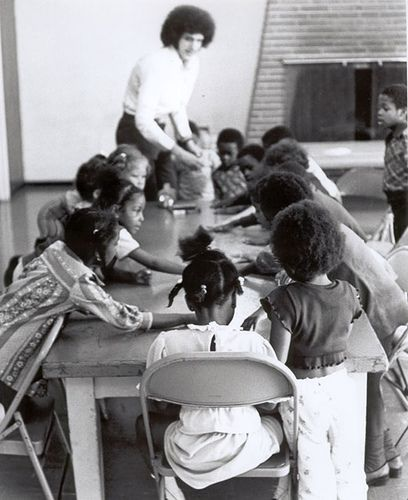 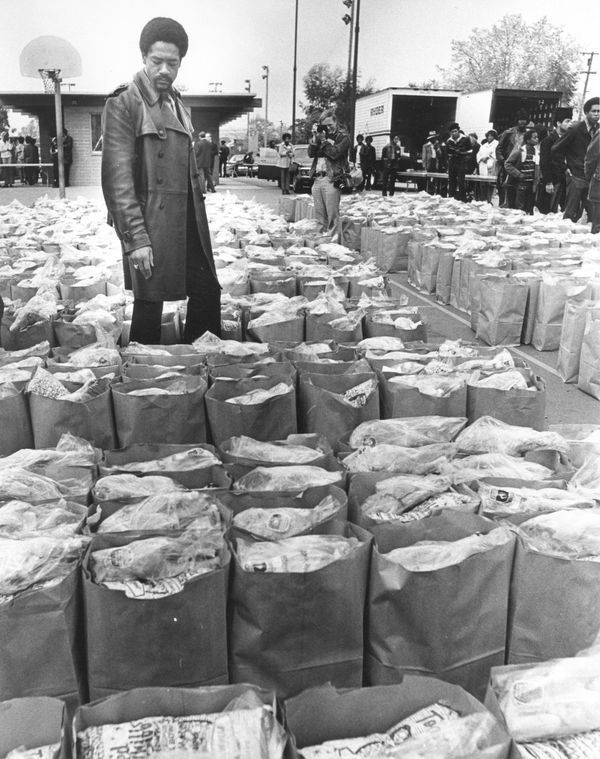 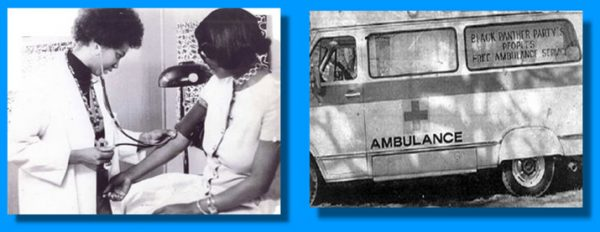 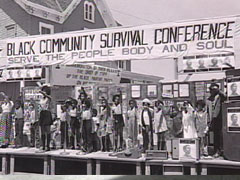 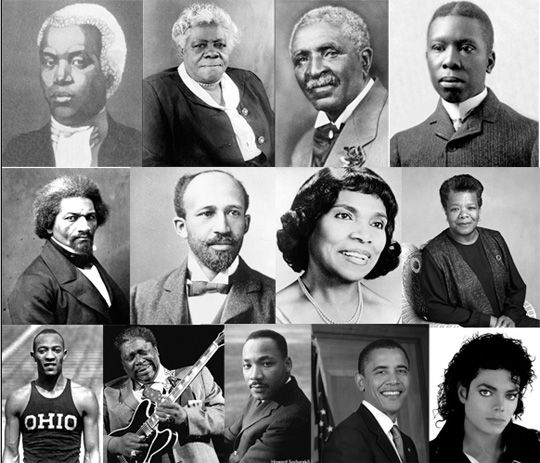 THIS YEAR AS YOU CELEBRATE AFRICAN AMERICANS IN HISTORY
REMEMBER TO ALSO CELEBRATE THE ONE WHO’S IMAGE ALL MEN AND WOMEN WERE CREATED IN.
“So God created man in his own image, in the image of God he created him; male and female he created them.”
- Genesis 1:27